資料２
大阪府における制度実現に向けた課題整理
これまでの委員からの主なご意見
1
大阪府における制度実現に向けた課題整理
2
新たな財源の必要性（目的、使途）、負担対象の整理
【制度実現に向けた課題】
何のためにあえて外国人のみ負担を求めるのか、外国人旅行者のみに起因する課題の特定が必要。
外国人の定義を明確にする必要がある。
■これまでの議論を踏まえた現在の想定

【徴収の目的】
訪日外国人旅行者の増大に伴い、観光インフラの整備ニーズの増大に加え、今後、混雑やごみのポイ捨てなどのオーバーツーリズムの発生や、公共サービスの利用増大による住民サービスの低下が懸念される。そのため、観光客と地域住民との共生を図るため、外国人旅行者に対して一定の費用負担を求めるもの。

【財源の使途】
外国人旅行者の利便性や快適性を高めるもの（公衆トイレの増設・洋式化、案内表示等の多言語化　など）
地元住民等との間で生じる問題を解決するもの（外国人旅行者のマナー啓発、スマートゴミ箱の設置　など）
行政サービス費用の増大に対応するもの（外国人旅行者の救急搬送に要する費用　など）

【負担の対象】
外国人旅行者の来阪に伴い発生・増大する行政需要（財政需要）に対応するための財源確保策であることから、「大阪府以外の地域から大阪府へ入域する日本国籍を有しない者」や「大阪府以外の地域から大阪府へ入域する者のうち、日本国内に住所を有しない者」といった対象が考えられる。
3
法的・税制面の課題（憲法や租税条約との整合性）
【制度実現に向けた課題】
都道府県が「外国人旅行者」を納税義務者とする新たな法定外税を創設する場合、日本国憲法第14条に定める平等原則および租税条約の国籍無差別条項に抵触するおそれがある。
■事務局による現時点の整理

〔憲法適合性〕
日本国憲法第14条では「すべて国民は、法の下に平等である」と規定されており、通説および判例（最大判昭和53年10月4日）では、原則として日本に在留する外国人にも平等権が及ぶとされているところ、日本に居住していない外国人旅行者にまで同等に保護されるとは限らず、また、税制上の区別が合理的な目的に基づき、必要かつ相当な範囲で行われる場合には、憲法第14条には抵触しないと考えられる。

〔租税条約適合性〕
OECDモデル租税条約では、第24条第１項の規定（国籍無差別条項）により国籍に基づく差別を禁止している。また、同条第６項において、租税条約の対象となる租税を定めている第２条の規定にかかわらず、すべての種類の税に適用すると規定されている。なお、日米租税条約においては、第24条第６項により、同条第1項の国籍無差別条項は地方公共団体によって課されるすべての種類の租税にも適用すると明記されているところ。したがって、大阪府が国籍を要件とする「外国人旅行者」を納税義務者とする法定外税を創設することは、国籍無差別条項に抵触すると考えられる。
税制度以外であれば、租税条約は当然に適用されないと考える。
また、府が実施した海外事例調査の有識者ヒアリングにおいて、税理士から「租税条約は所得税や法人税などの直接税の二重課税防止や脱税・租税回避防止を目的としており、宿泊税のような間接税には適用されない可能性がある」との意見が示されている。
4
法的・税制面の課題（憲法や租税条約との整合性）
＜関係条文等（抜粋）＞

 ○日本国憲法
　第十四条　すべて国民は、法の下に平等であり、人種、信条、性別、社会的身分又は門地により、政治的、経済的又は社会的関係において、差別されない。

 ○OECDモデル租税条約
　第二十四条
　１　一方の締約国の国民は、他方の締約国において、租税又はこれに関連する要件であって、特に居住者であるか否かに関し同様の状況にある当該他方の締約国の国民に課されており、若しくは課されることがある租税若しくはこれに関連する要件以外のもの又はこれらよりも重いものを課されることはない。この１の規定は、第一条の規定にかかわらず、いずれの締約国の居住者でもない者にも、適用する。
　６　第二条の規定にかかわらず、この条の規定は、全ての種類の租税に適用する。

 ○日米租税条約（平成十六年条約第二号）（抄）
　第二十四条
　１　一方の締約国の国民は、他方の締約国において、特にすべての所得（当該一方の締約国内に源泉のある所得であるか否かを問わない。）について租税を課される者であるか否かに関し、同様の状況にある当該他方の締約国の国民に課されており若しくは課されることがある租税若しくはこれに関連する要件以外の又はこれらよりも重い租税若しくはこれに関連する要件を課されることはない。この１の規定は、いずれの締約国の居住者でもない者にも、適用する。
　６　この条の規定は、第二条及び第三条１（d）の規定にかかわらず、一方の締約国又は一方の締約国の地方政府若しくは地方公共団体によって課されるすべての種類の租税に適用する。
5
実務面の課題（徴収オペレーションの検討）
【制度実現に向けた課題】
隣接府県の境界での徴収は非現実的
観光施設での徴収は、新たな業務負担が発生
宿泊施設での徴収：既存の宿泊税と同様の仕組みでの対応が現実的。
交通機関での徴収：空港や港など入国時の課金は技術的には可能だが、国の機関との調整が必要。
　　　　　　　　　　　　　　 鉄道系での徴収は、徴収場所の観点の実態性から鑑みて、実現は困難。
文化施設での徴収：技術的には可能だが、チケット販売所等で新たな作業が発生し、徴収事務の負担が大きい。
6
宿泊税など他財源との差異（宿泊税の使途）
【制度実現に向けた課題】
オーバーツーリズム対策、まちの美化など既存の財源である宿泊税で対応が可能であり、新たな財源との差異を明確にする必要がある
【宿泊税の使途との差異】
宿泊税は、「観光客の受入環境整備」といったインフラ整備に活用されているが、例えば、ゴミ処理費用などのランニング（維持・管理）経費には充てられていない。
外国人旅行者の増加に伴い発生するランニング経費に充当するなど、これまで宿泊税で対応できていなかった財源を賄うため、新たな財源を確保する必要性はあるといえる。
　　ただし、新たな財源確保策を検討するにあたっては、既存の観光財源の状況にも留意する必要がある。
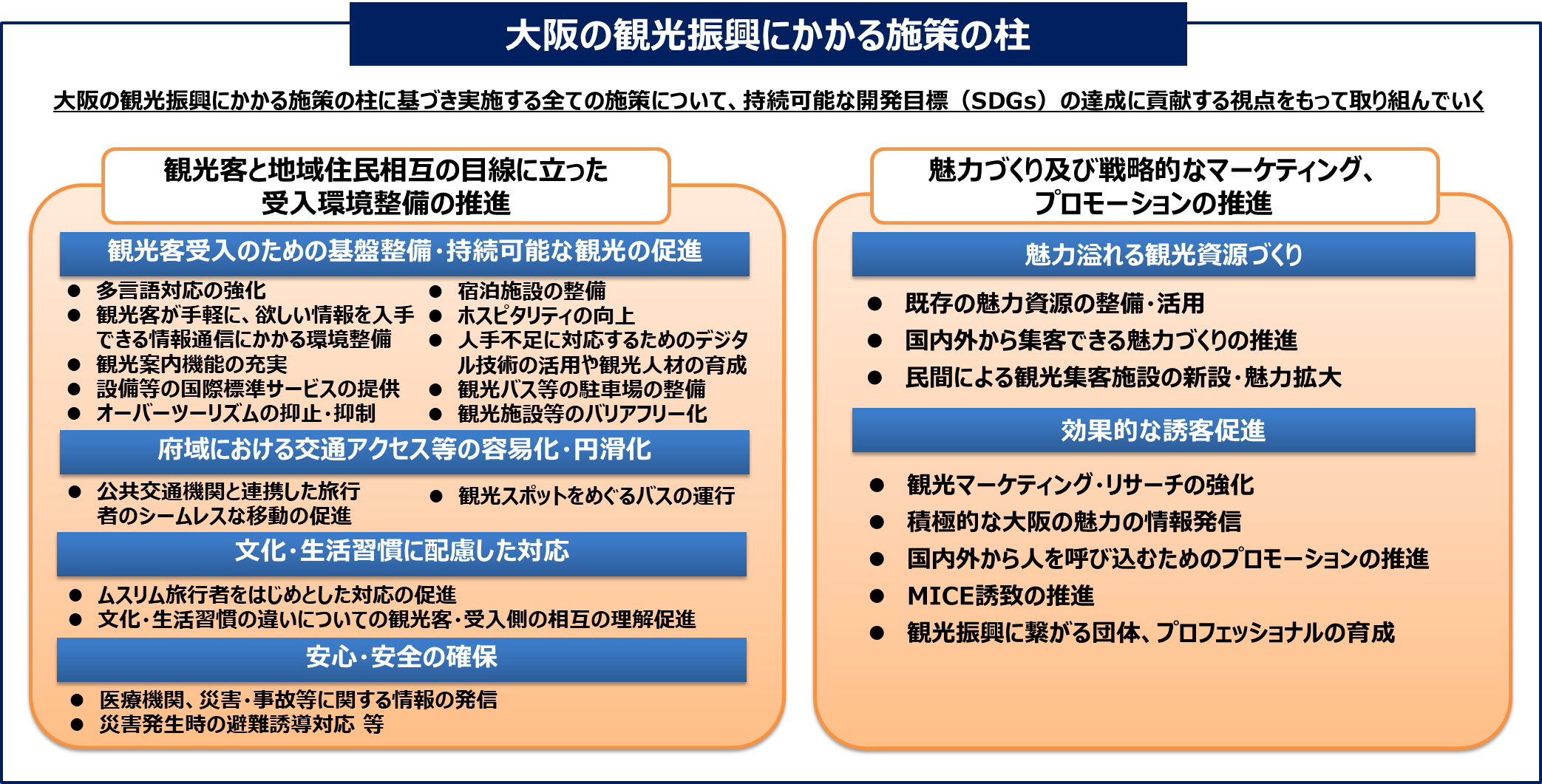 7
宿泊税など他財源との差異（宿泊税収の状況、国・他自治体の状況）
【宿泊税収の状況】
昨今の訪日外国人旅行者の増加などに伴い、直近の宿泊税収は増加傾向。また、R7.9の制度改正により、今後さらなる宿泊税の増収が見込まれる。



⇒　増収が見込まれる宿泊税を活用し、R7よりオーバーツーリズムの未然防止・抑制に向けた取組など、新たな施策を展開
【他の自治体の状況】
全国各地で新たに宿泊税制度を導入する自治体が増加傾向
　　　　R7.4現在：〔導入済〕12自治体、〔導入予定〕12自治体
　　　　※その他、検討中の自治体が多数あり
京都市では、R8.3の制度改正をめざし、現在総務省と協議中。10万円以上の宿泊者に対しては、導入自治体の中では最高額となる10,000円の税率の設定するなど、大幅な改正により、130億円程度の税収が見込まれている。なお、税収はオーバーツーリズム対策を含めた観光施策での活用を想定。
【国の出国税引上げ検討】
国が１人1,000円を徴収している「国際観光旅客税」（出国税）を３～５倍程度に引き上げる案を検討しており、オーバーツーリズム対策などに税収を充てられるよう使途を拡充するとの報道あり。
　　（R7.5.19参院予算委員会において、石破首相が出国税の引き上げについて検討する考えを示した）
〔参考〕現在の国際観光旅客税の制度概要
8